МБДОУ № 49 «Белоснежка» общеразвивающего вида2015 г.Исследовательско-творческий проект  «Снежинки»(подготовительная к школе группа)
Воспитатели: 
Усова Е.Ю
Ульянова И.В.
Исходные данные проекта:
вид – исследовательско – творческий;
 длительность – краткосрочный;
 объект – окружающий мир;
 предмет – снежинки;
участники – воспитатели, дети и родители подготовительной группы.
Цель проекта: изучение природного явления – снежинки.
Задачи проекта: 
 развитие познавательной активности, творческого потенциала личности;
 закрепление и расширение знаний об окружающем мире;
 формирование партнерских отношений между педагогами, родителями и детьми.
Образовательная деятельность:
ННОД (познавательная деятельность) – «Что такое снежинка?»;
 просмотр видео-урока «Снежинки»;
 прослушивание музыки : «Вальс снежных хлопьев» Чайковского из балета «Щелкунчик»;
 знакомство со стихотворением С.Есенина «Белая береза»;
 речь с движением «Снег пушистый…»;
 составление описательных рассказов по картине «Зимой на прогулке»
Картины для рассказывания
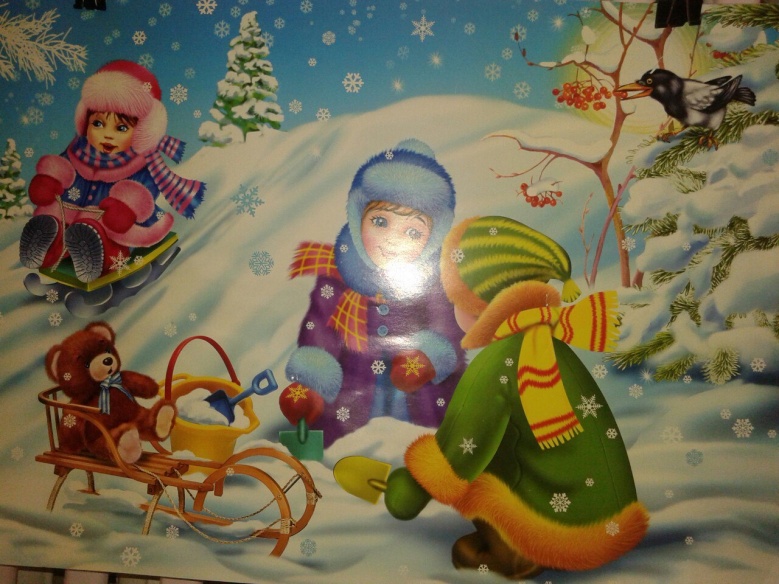 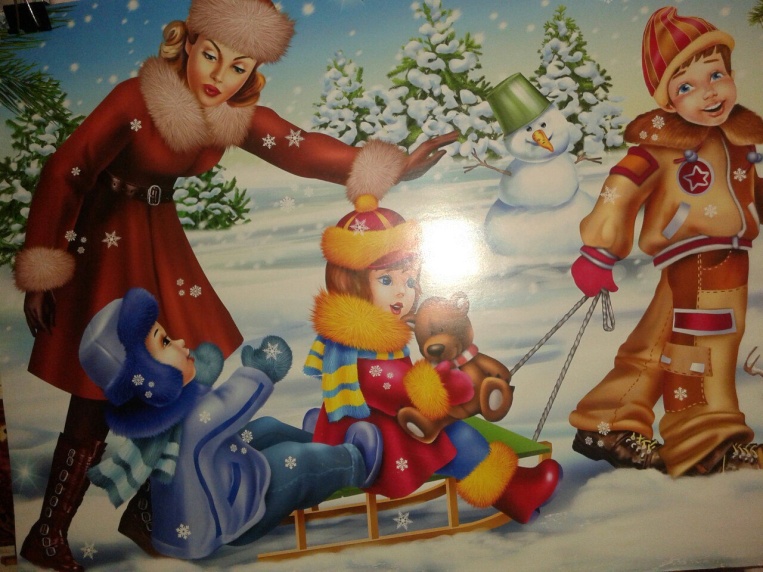 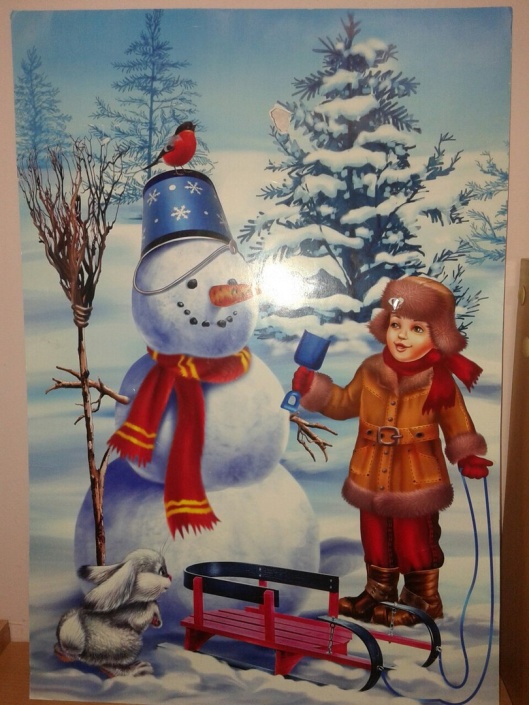 Продуктивная деятельность:
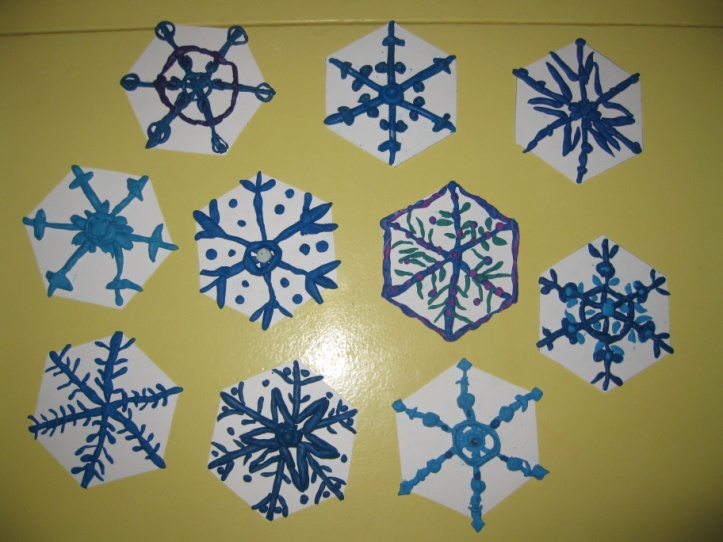 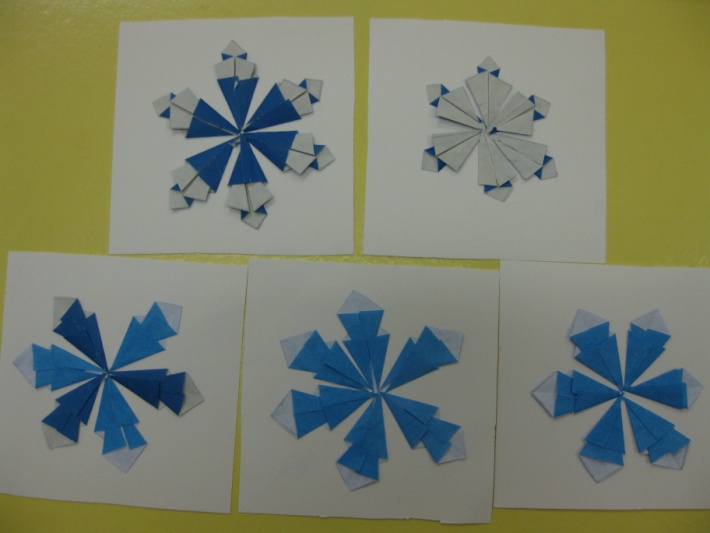 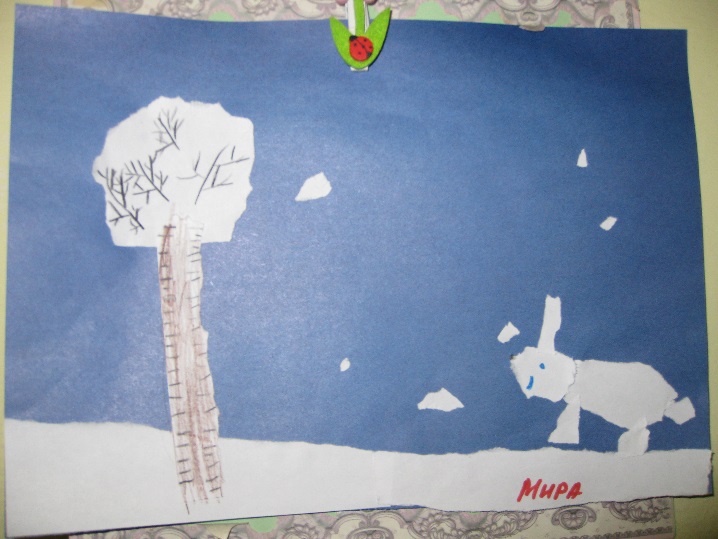 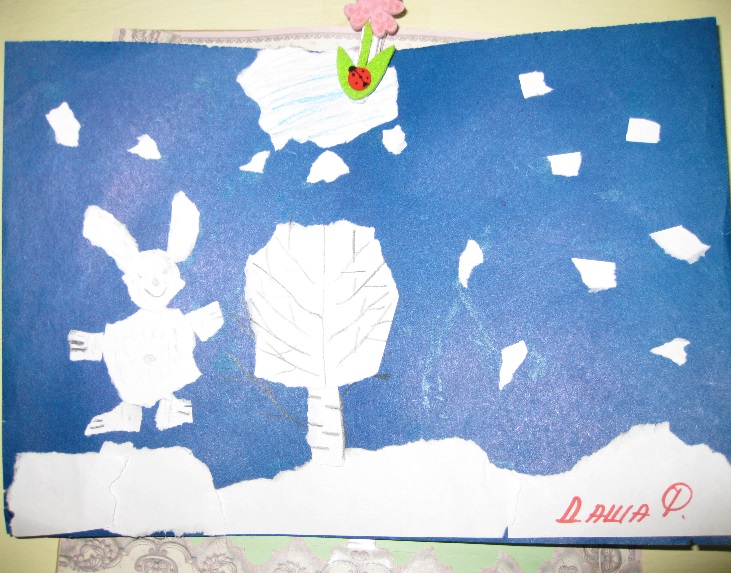 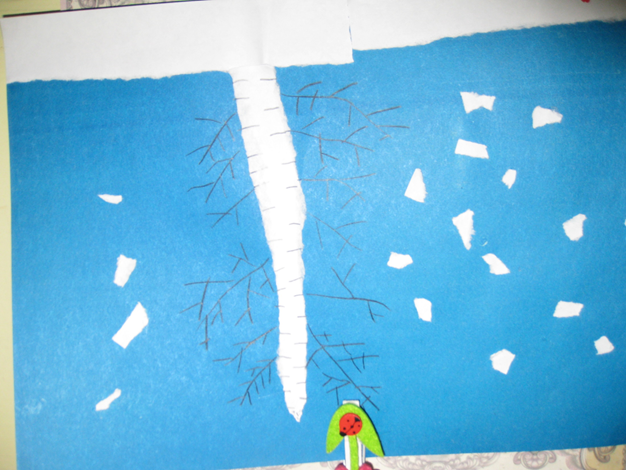 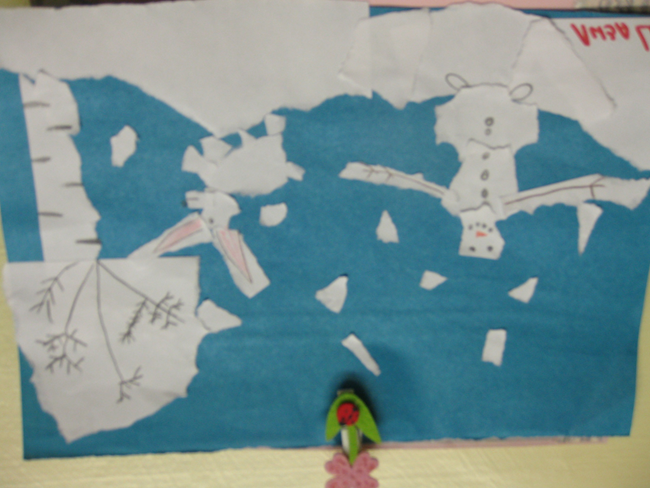 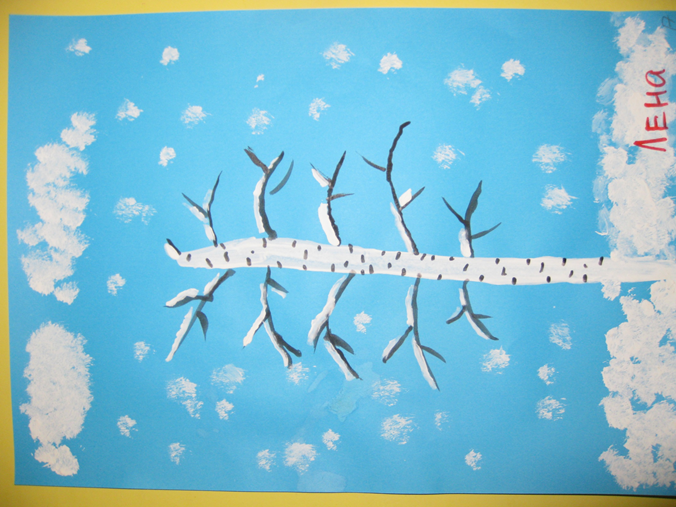 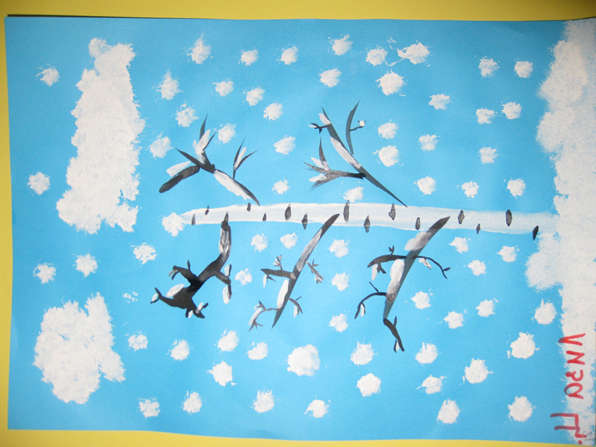 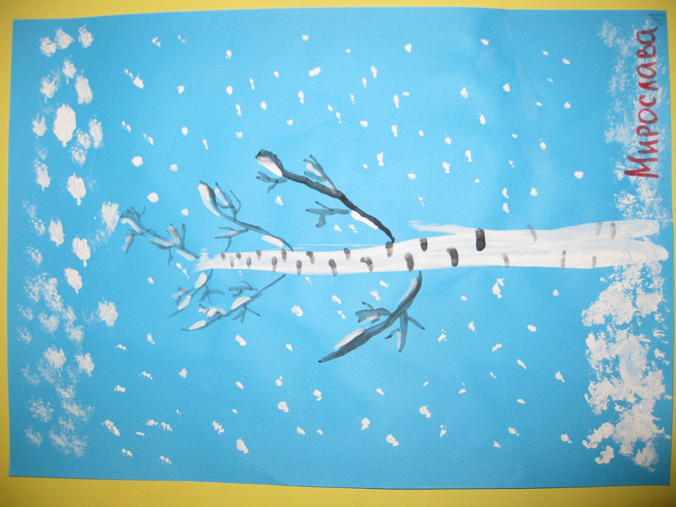 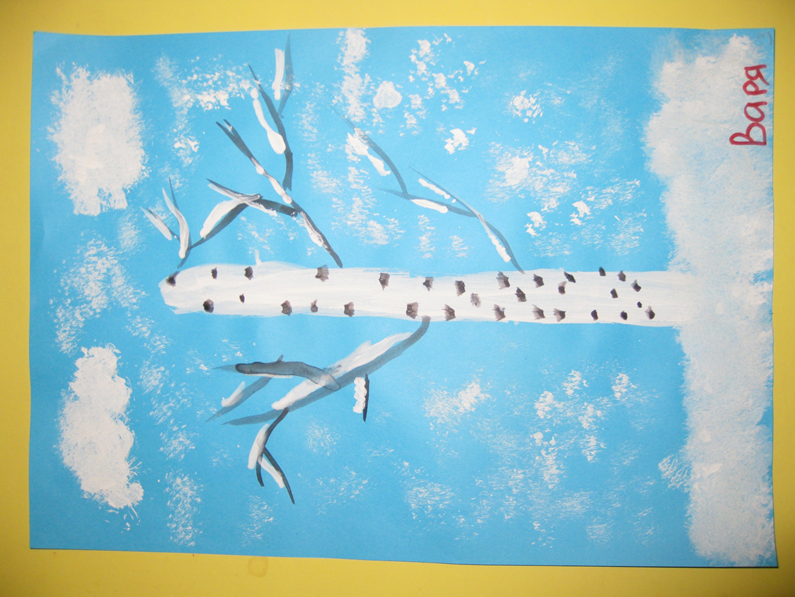 Экспериментально-исследовательская деятельность:
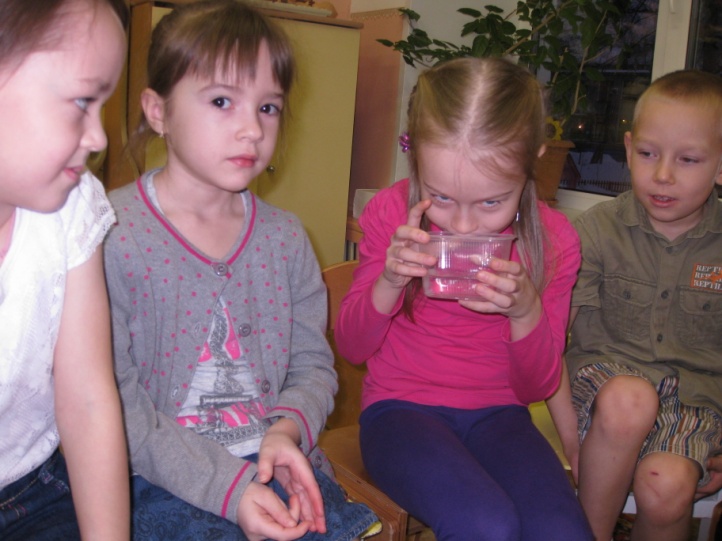 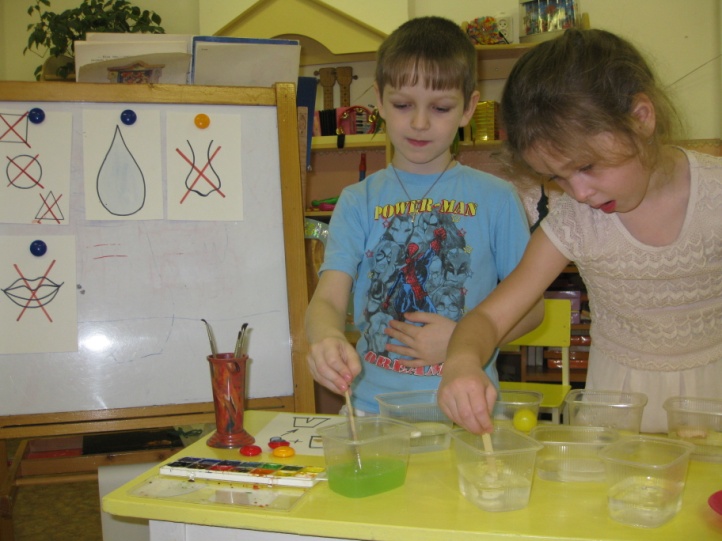 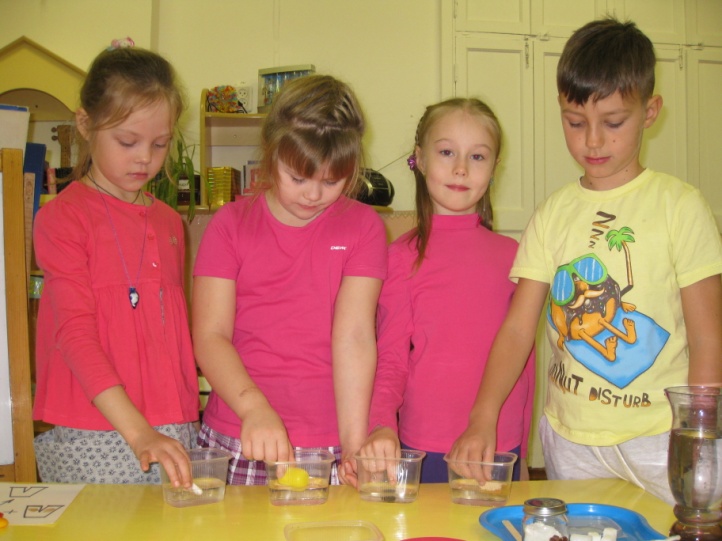 Совместная работа детей и родителей:
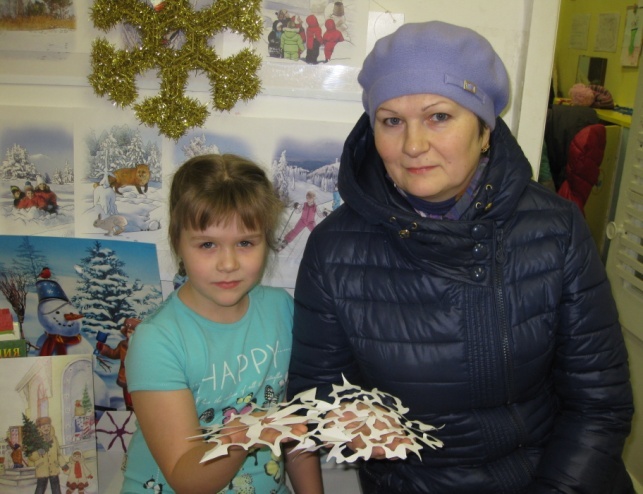 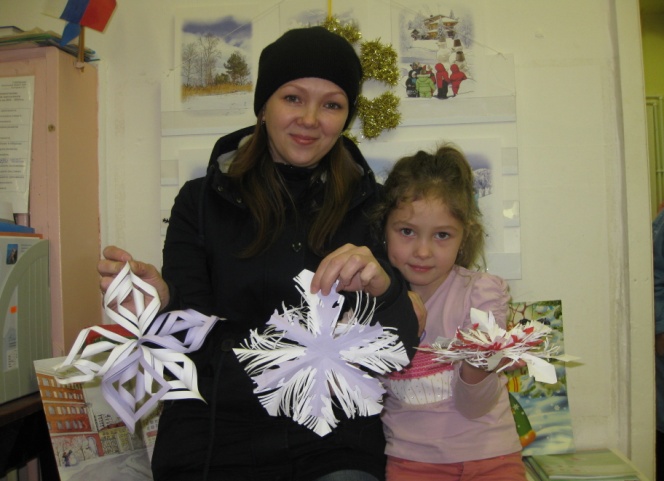 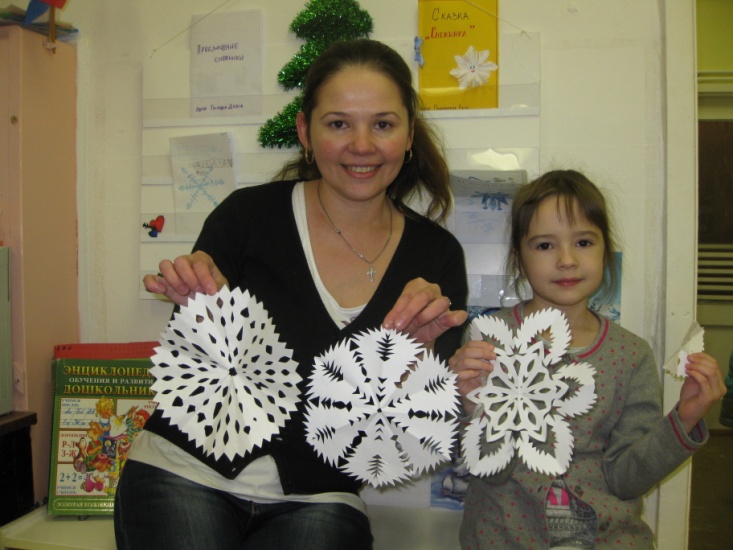 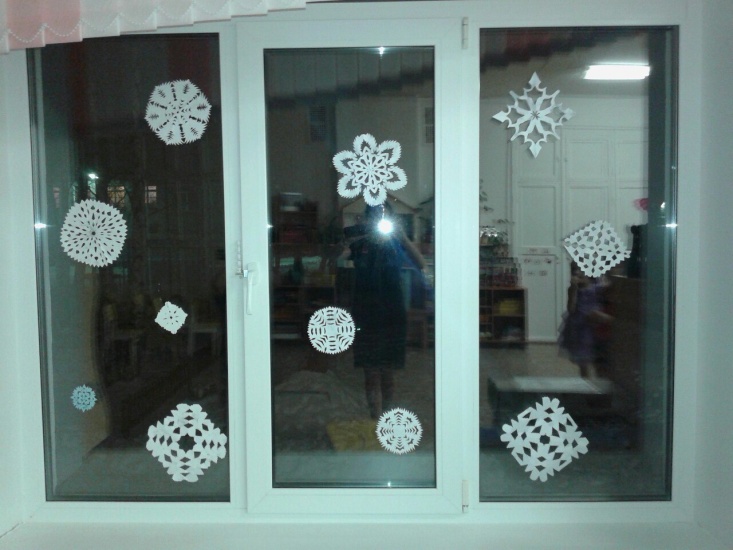 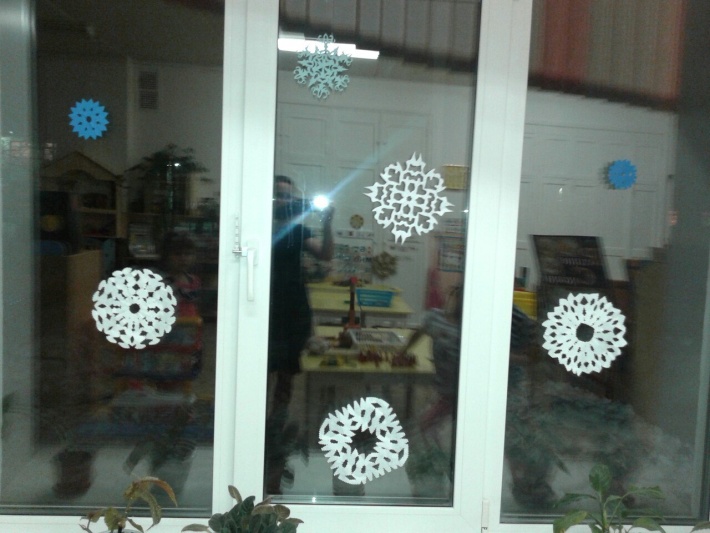 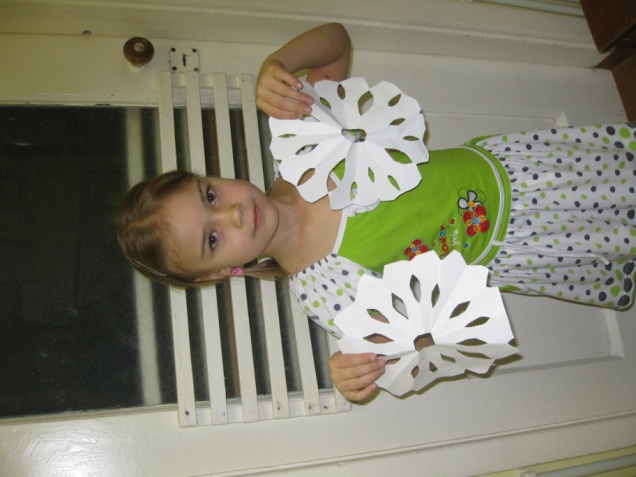 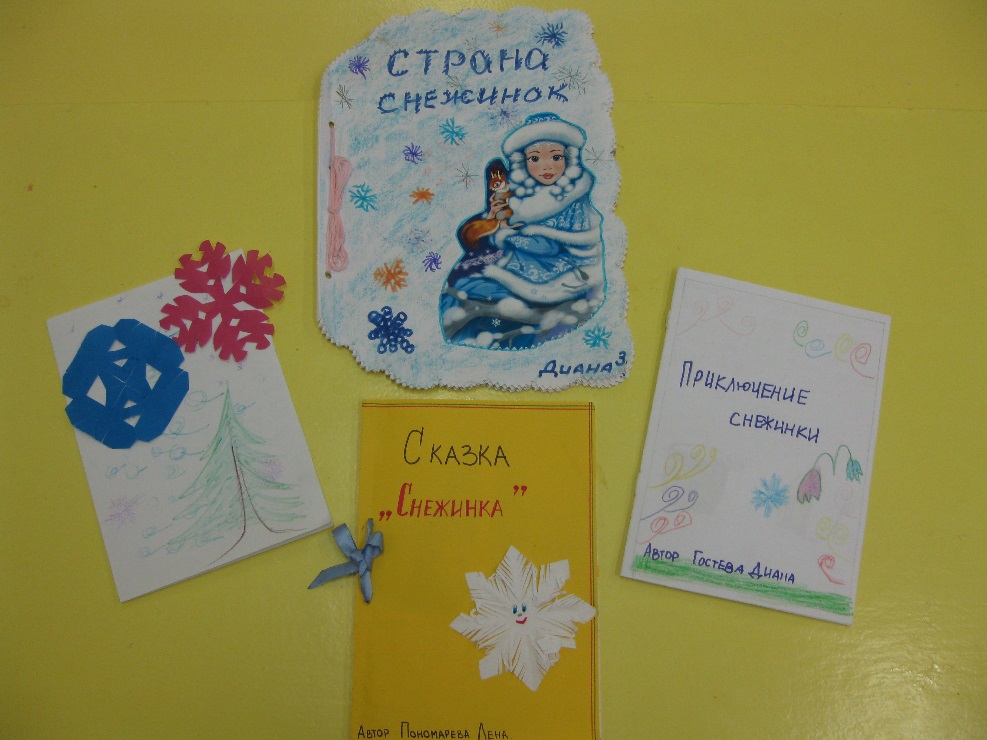 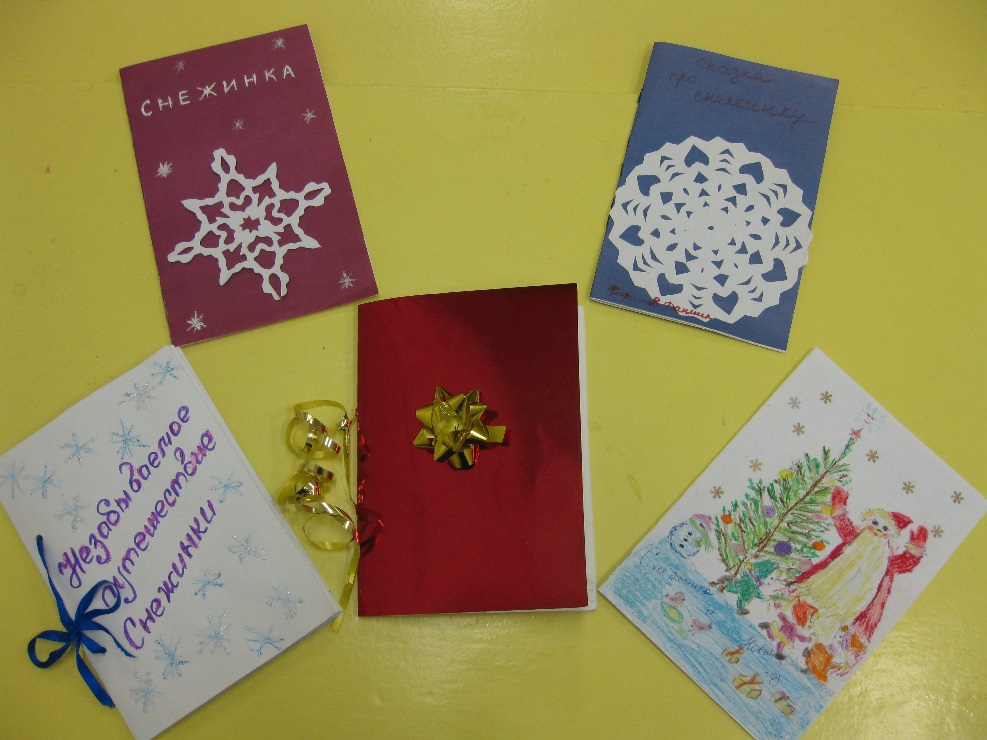 Результаты проекта:
Цель проекта -  изучение природного явления – снежинки, достигнута в ходе решения следующих задач:
 развитие познавательной активности, творческого потенциала личности;
 закрепление и расширение знаний об окружающем мире;
 формирование партнерских отношений между педагогами, родителями и детьми.
СПАСИБО ЗА 
ВНИМАНИЕ!
Источник шаблона: 

Фокина Лидия Петровна
учитель начальных классов
МКОУ «СОШ ст. Евсино»
Искитимского района
Новосибирской области
Интернет-ресурсы:
Бордюр http://img-fotki.yandex.ru/get/9800/134091466.189/0_fa944_dc6be0c1_S 
Снежинки http://img-fotki.yandex.ru/get/6504/16969765.37/0_68691_2deb58b6_M.png
Сайт http://linda6035.ucoz.ru/